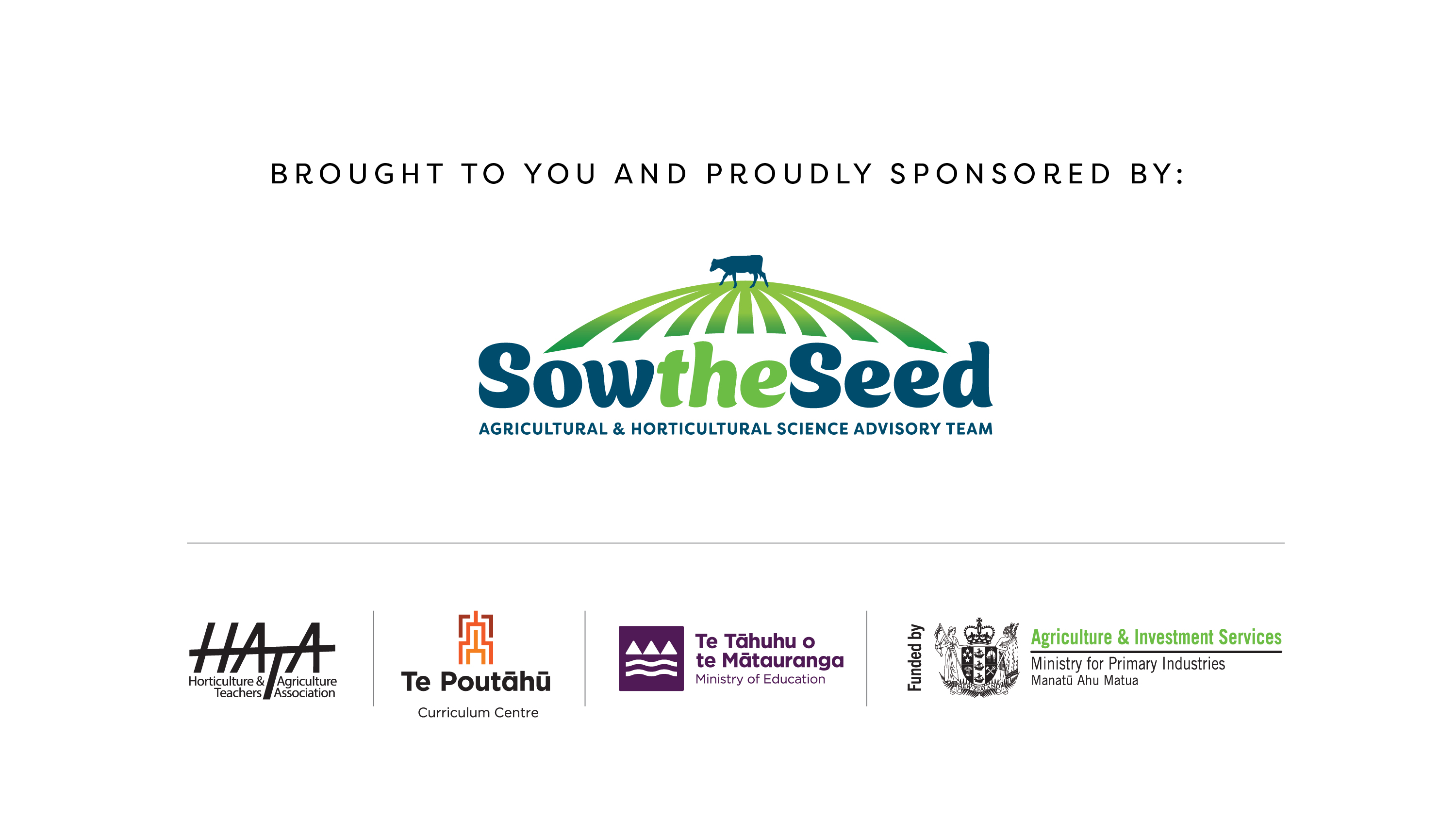 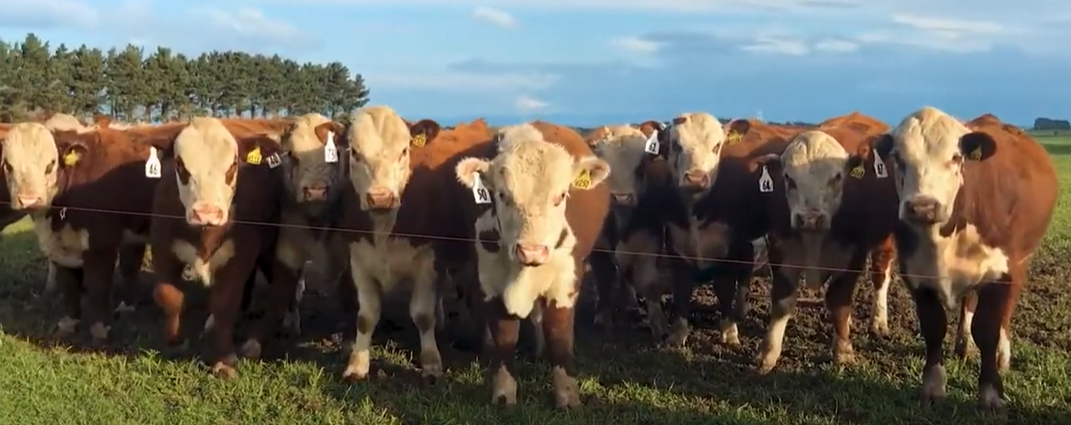 Beef FarmingCalendar of Operations
Weaning 
Calf sales
Culling
Autumn
Mar- May
Summer
Dec- Feb
Beef Calendar of Operations
Prime cattle sold
Drench young cattle
Maintenance feeding cow
Bulls removed from cows after 3 cycles
Pregnancy testing
Winter
June- Aug
Spring
Sep-Nov
Prime cattle sold
Early weaning
Store cattle sold
Surplus & empty cows culled
Hay made
Winter feeding
Crops / hay/ baleage
Calf tagging
Prime cattle sales
Prime 2yr cattle sold
Buying replacement 2yr old bulls
Increase feeding of cows
Crops sown
Mating Bulls joined with cows & heifers
Bulls checked for fertility
Calving
Increase feeding of all cattle
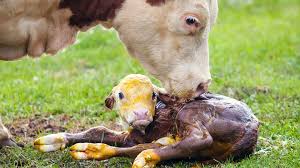 Calving
Starts in late winter early spring as pasture growth increases.
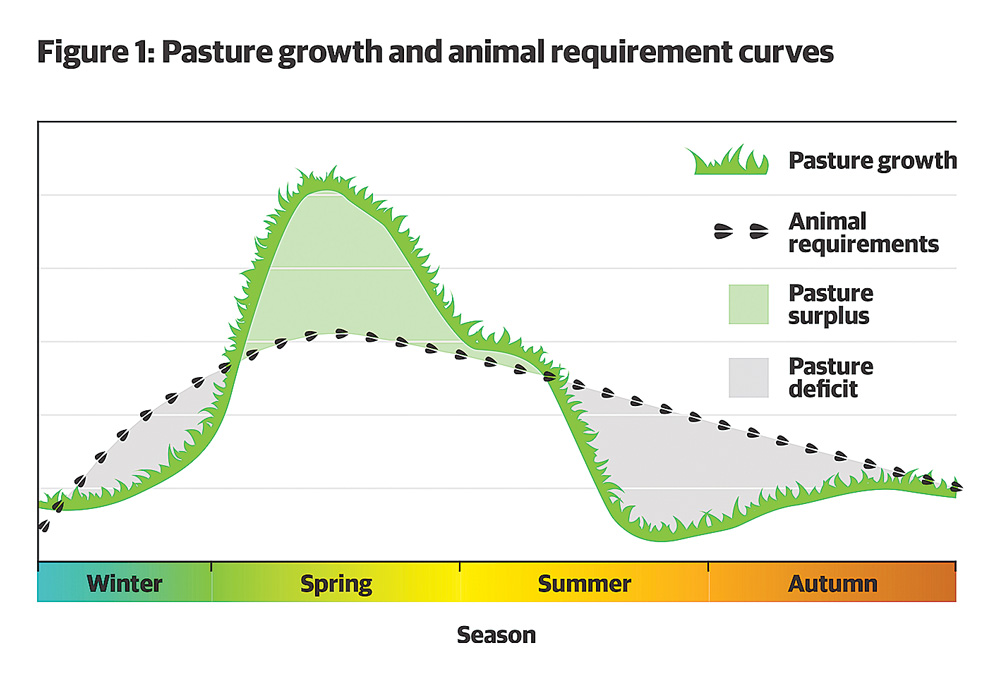 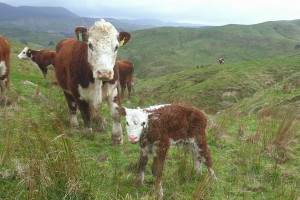 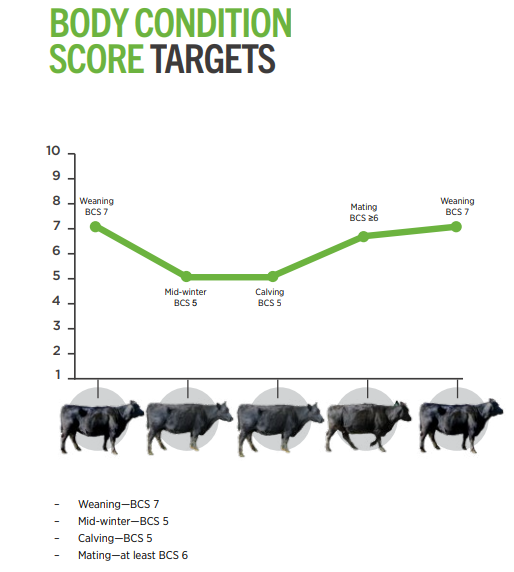 Mating
Cows on a high quality pasture to increase Body Condition Score (BSC) to 6-7
Bulls are checked for fertility
Joined with cows for 3 cycles

Video:
Body Condition scoring beef cows
Video good
For why 4.36-7.30 
For how 7.30-
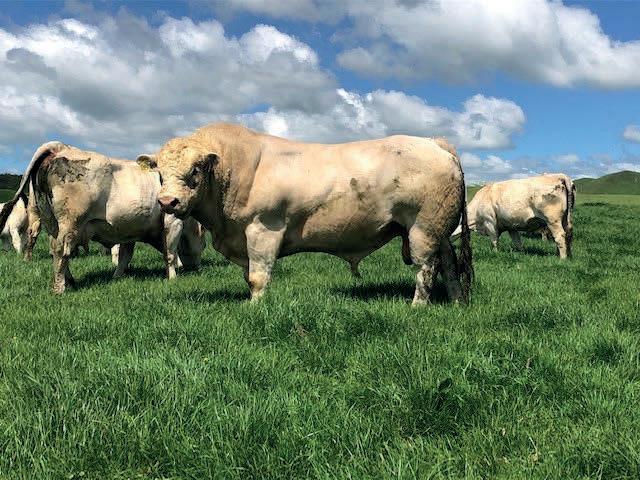 Pre-weaning
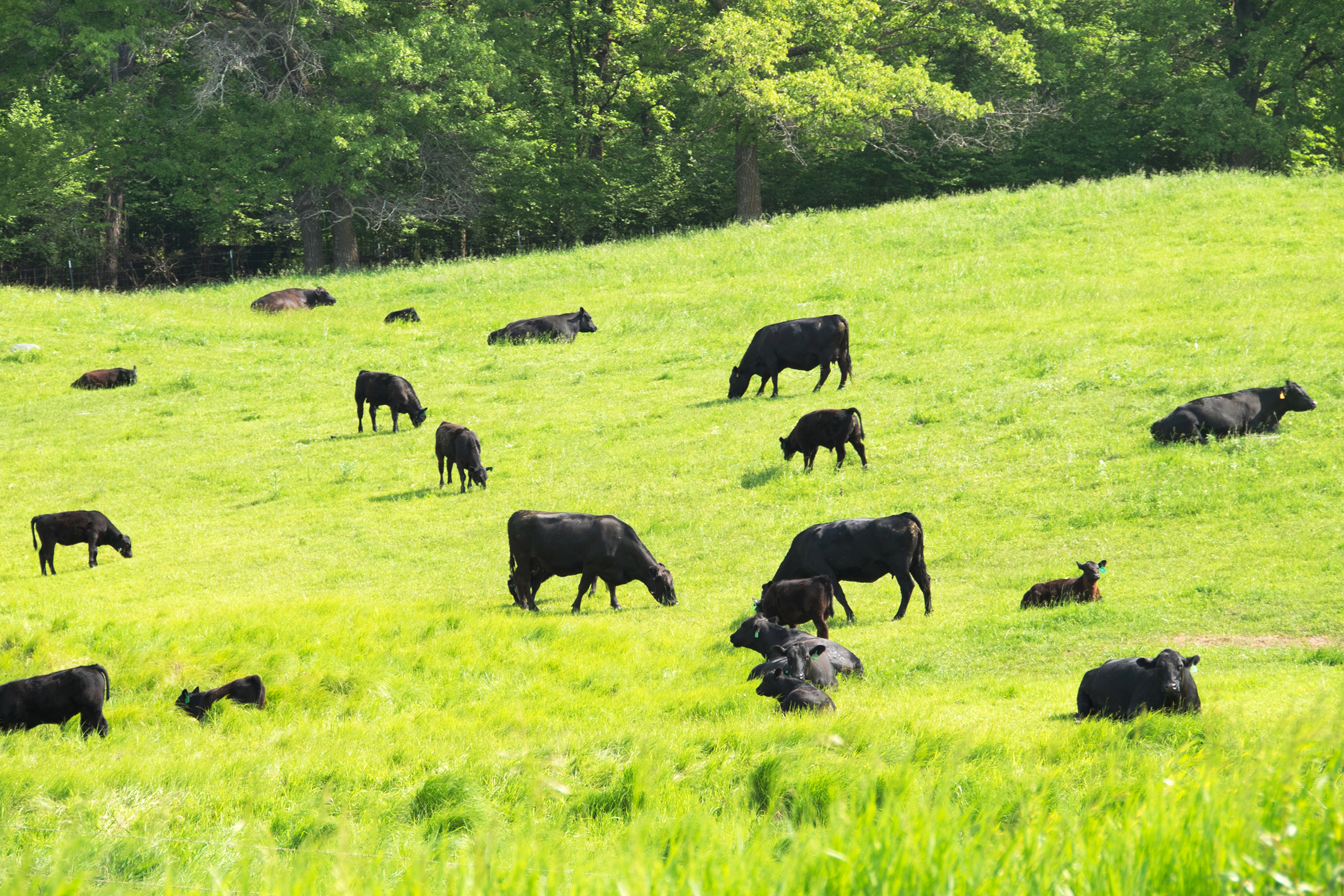 Make high quality feed available early on to encourage calves to transition onto this, while their mothers are still around. This will help rumen development and digestion of solid feed will be more efficient come weaning day. Additionally, if fed well early, skeletal and muscle development will be better, leading to an improved frame to build on later and fatten at the finishing stage. 
Perform stressful procedures, such as disbudding, well before weaning.
Vaccinate against clostridial diseases
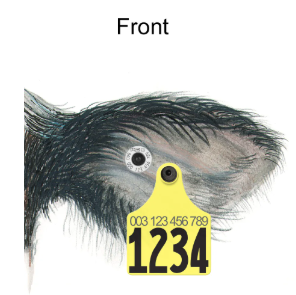 Ear tagging
Ear tags are essential tools for the cattle industry. By applying visual ear tags with unique identification of individual animals, cattle producers can better manage their herds, keep accurate records and make decisions for herd improvement. Electronic (EID) tags allow for digital recordkeeping and lifetime traceability of animals.
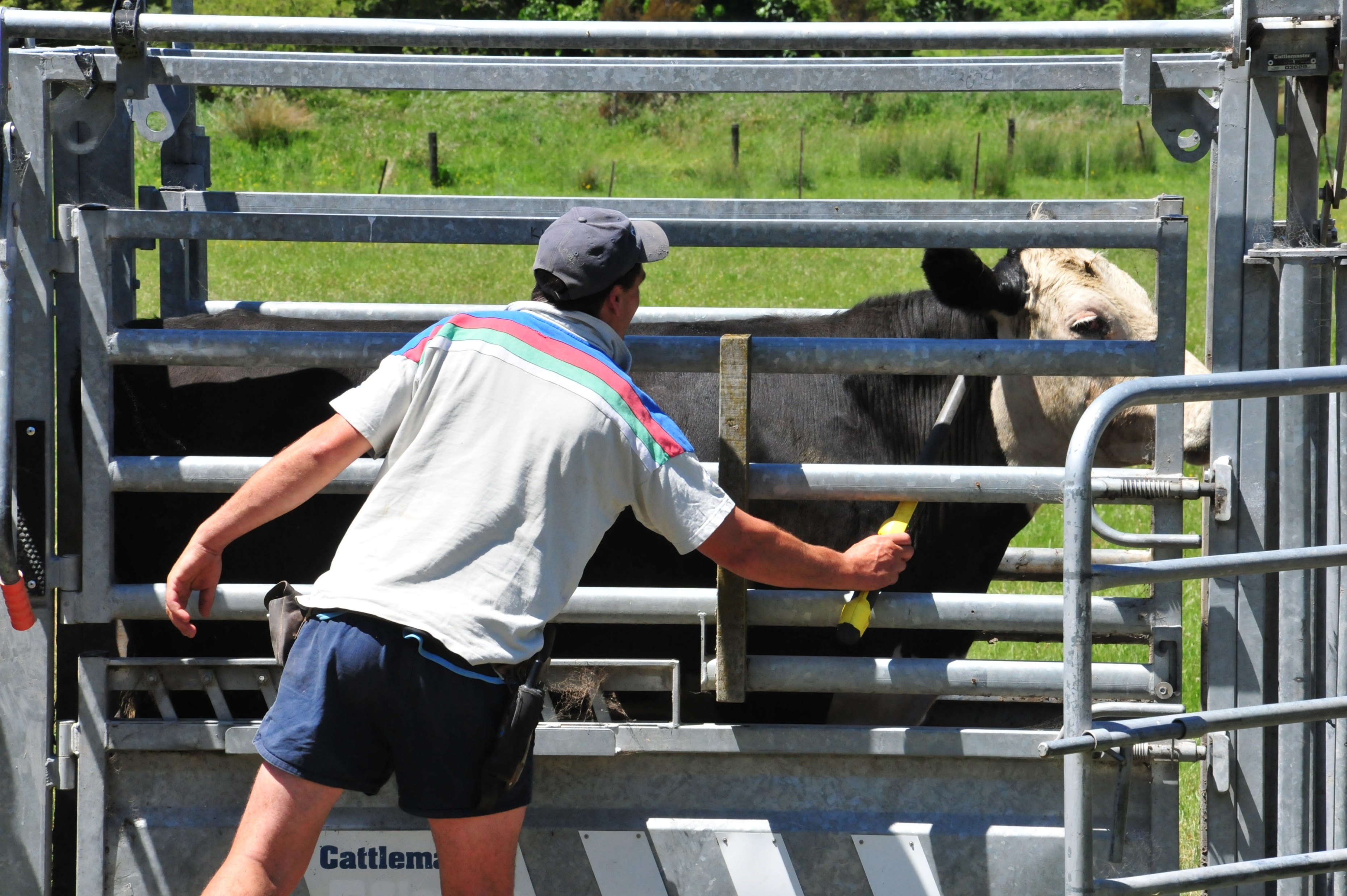 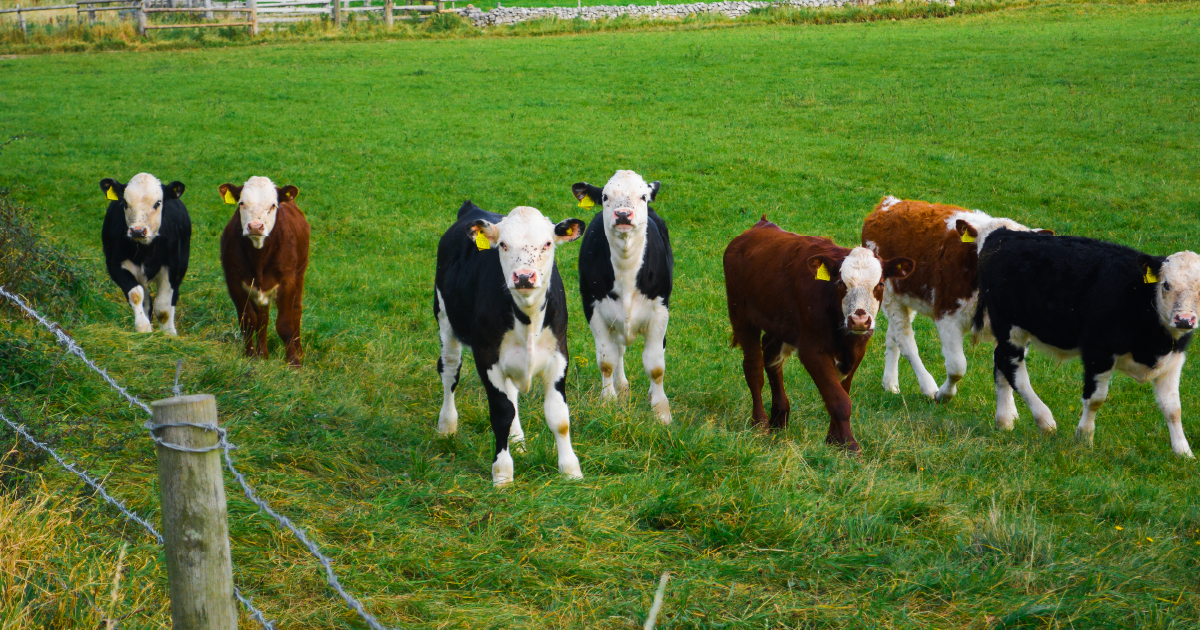 Weaning
Calves weaned between 6-8 months.
Ensure fences are in good condition.
Select a paddock with easily accessible water and good shelter. 
Weaned on to high quality pasture for growing on or sold at sales to finishing farms.
Drenching
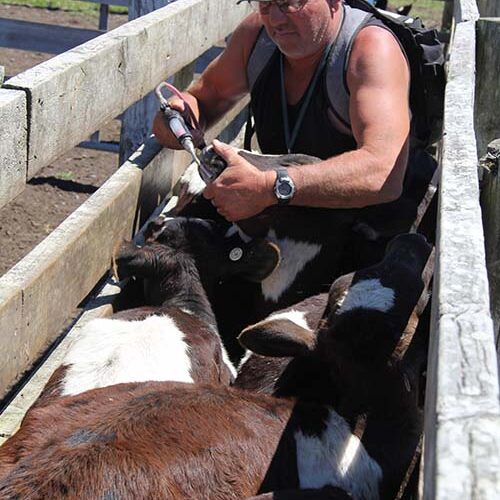 The first drench should be given to calves at weaning. Subsequent drenching can be carried out at 28-day intervals, if using oral drenches, or 42 days if using pour-ons or injectables.
Oral drenches should be repeated at a shorter interval as they have no persistence, so only work to kill worms currently present in that animal.
Pour on drenches and injectables have persistence, therefore kill worms present in that animal for a prolonged period after drenching.
Cows post weaning
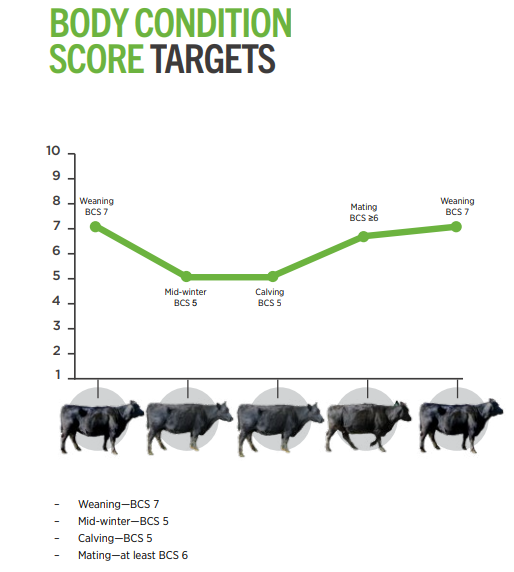 Cows on maintenance diet. Used to clean up pasture. They can drop in BCS but ideally not below 5
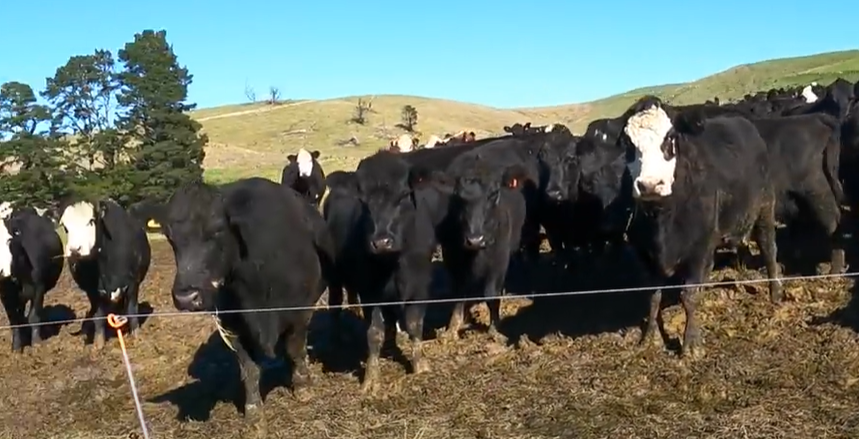 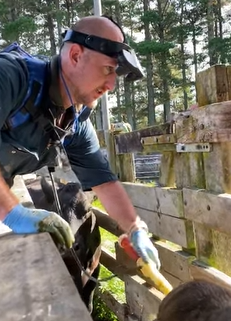 Pregnancy testing.
The benefits of dating beef cattle pregnancies allow you to:
Monitor cows closer at calving. This is especially true with heifers and studs recording calves on the drop.
Calculate a conception rate to each cycle and monitor the efficiency of cow cycling and bull activity.
Winter later cows differently.
Sell 3rd cycle / late calving cows or these can be the first to go if required.
Identify bull sub-fertility. This can be detected if there are different conception rates after bulls have been swapped. Suspect bulls can be serviced tested or culled.

Video: Pregnancy testing Beef cows, How did we do?
Starts at 13.20
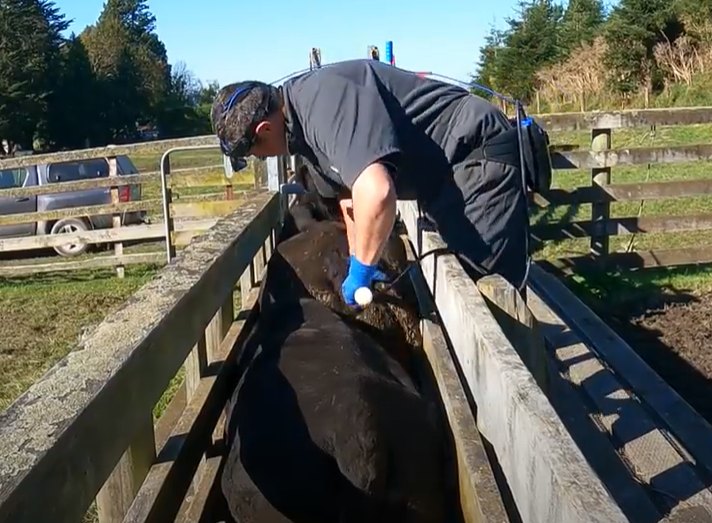 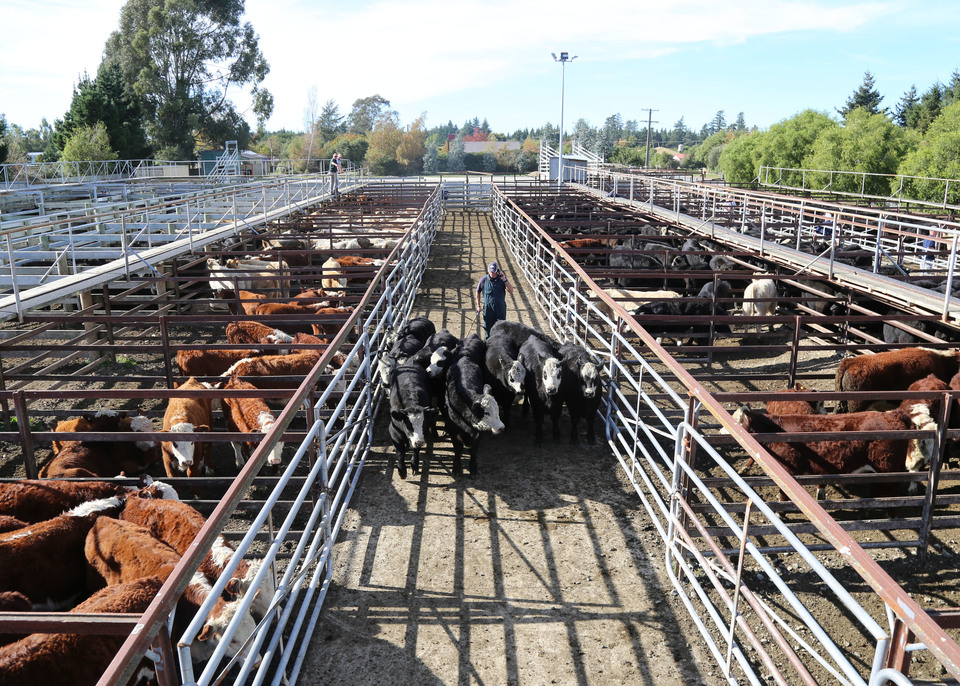 Stock sales
Store cattle and culls sold at the sales.
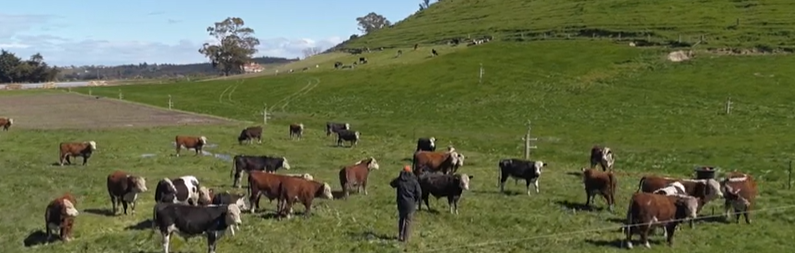 Growing Bulls
Talking Bull: Day-to-day management

Talking Bull: Pasture management
Buying bulls
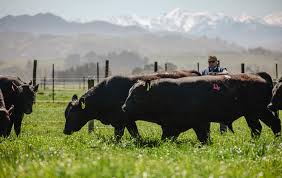 Why bull selection is important
In a commercial beef herd, without cow recording, the bull contributes about 80% of the herd’s genetic improvement

Selecting a bull;
A bull should:-
be from a high producing cow sired by a high producing bull
have good feet (hoof angle)
good mobility
good temperament

Video: Angus Bull sale in New Zealand. How much did we pay? $$$$$
Genetics - driving the future of beef
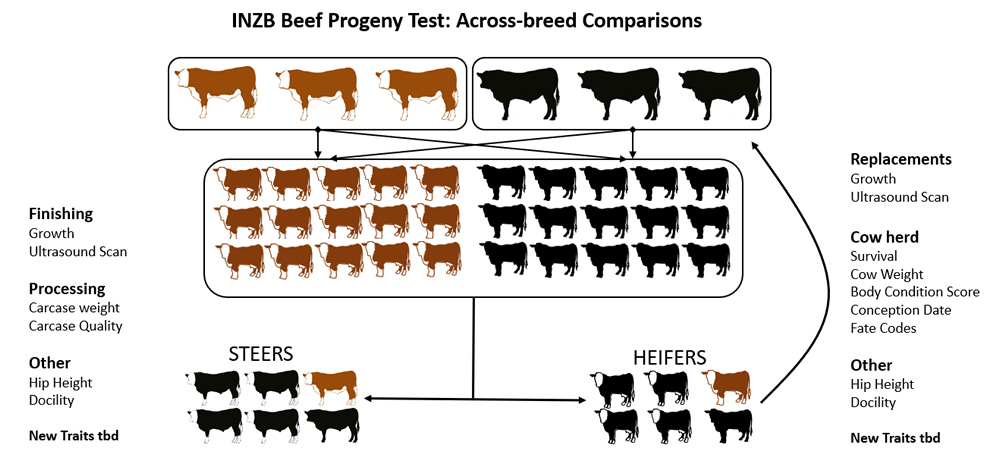 B+LNZ’s Informing New Zealand Beef Programme

Beef Class Structural Assessment
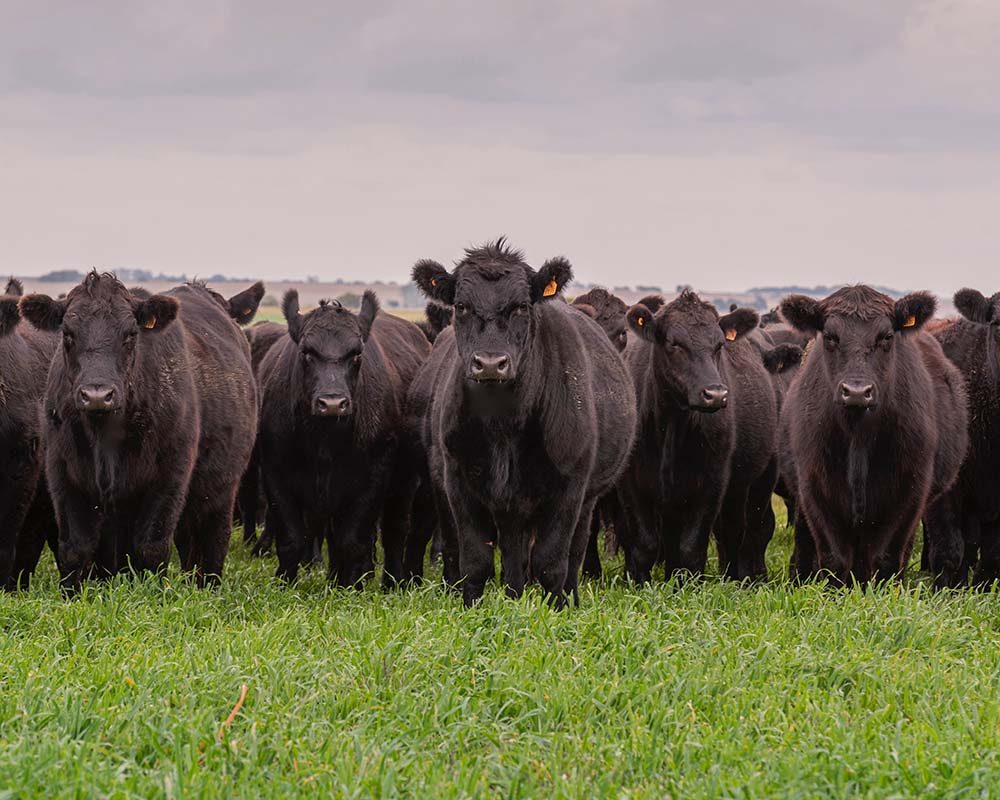 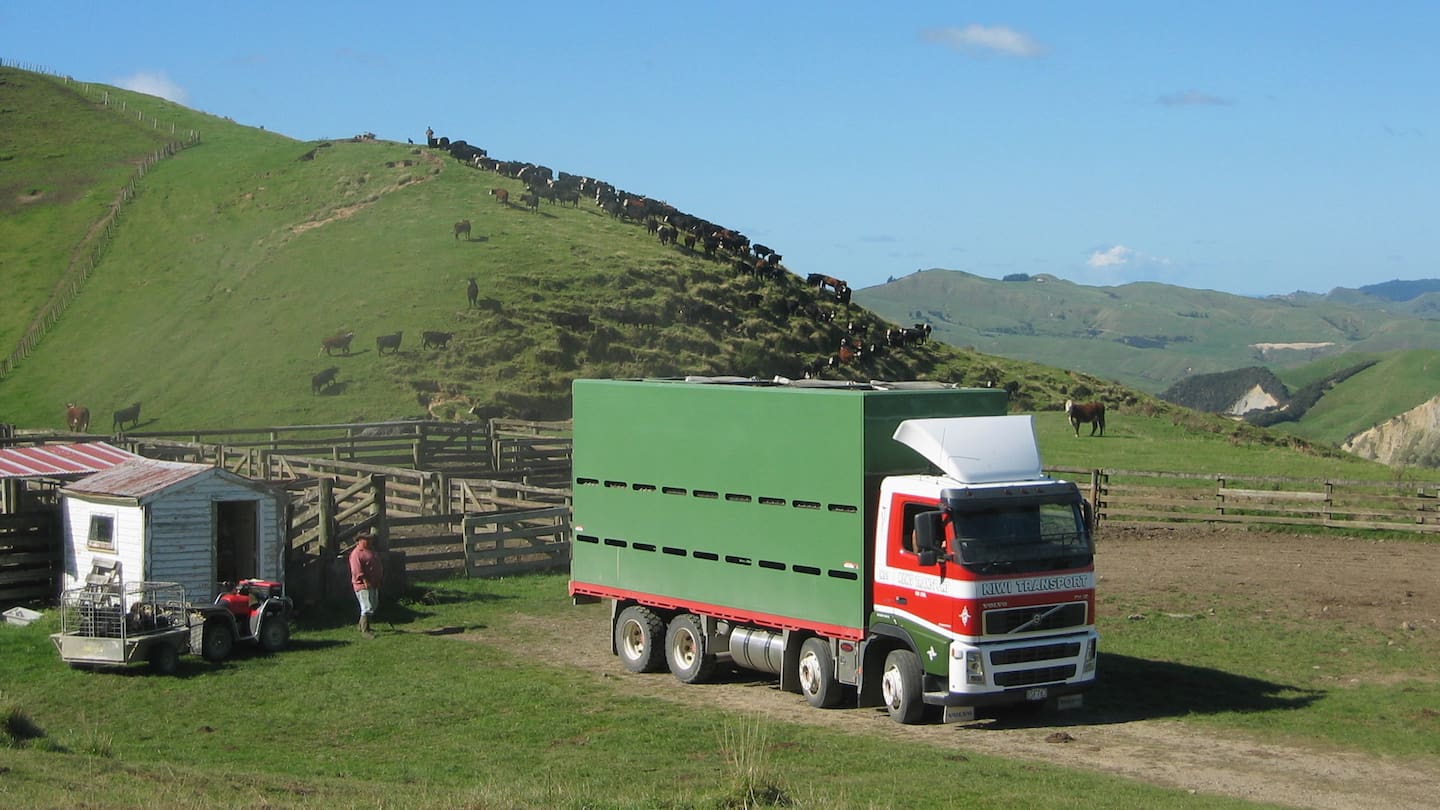 Prime cattle sold
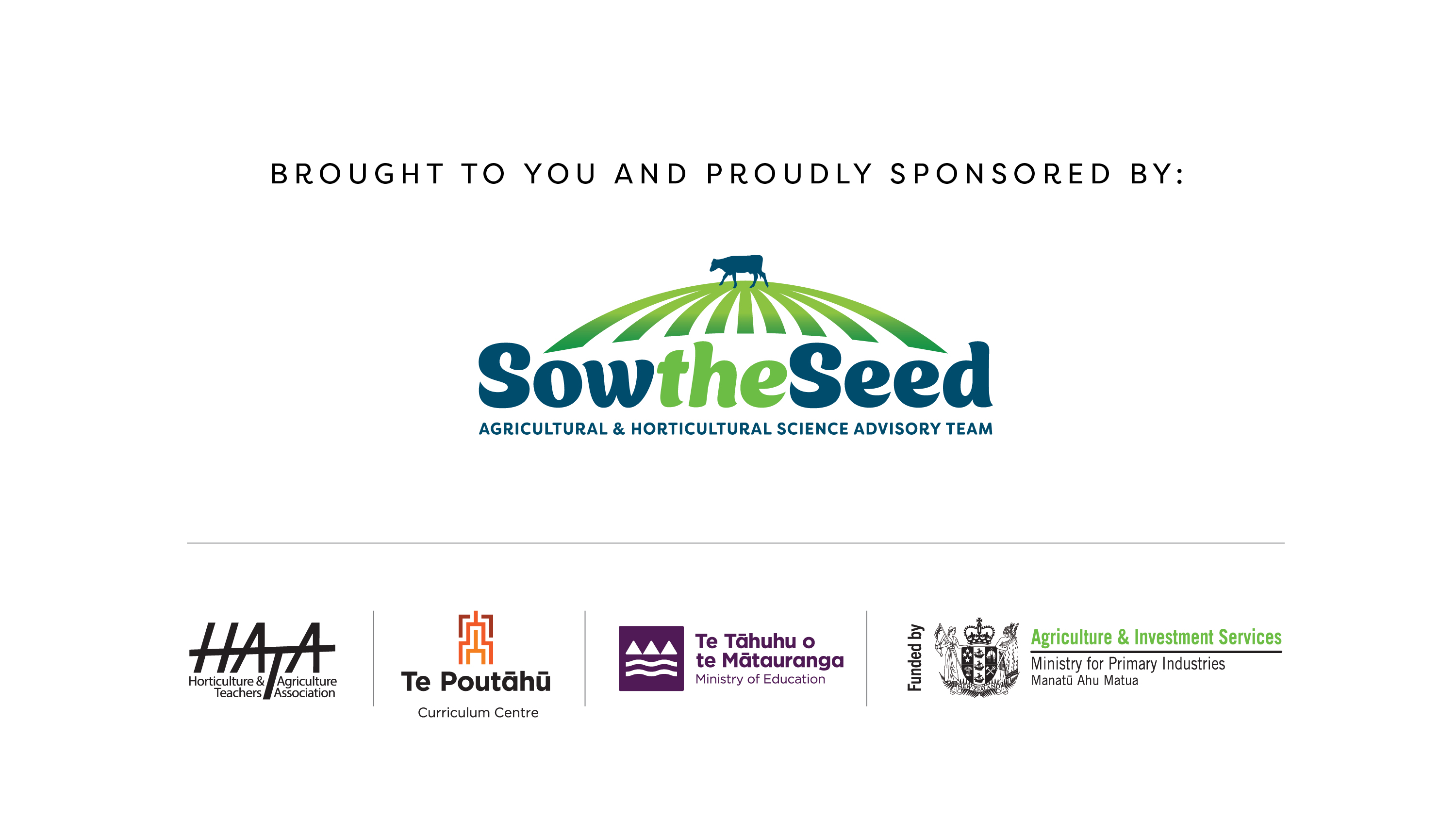